Materia: RESPONSABILIDAD SOCIAL EMPRESARIAL Y RELACIONES LABORALESONUObjetivos y metas de desarrollo sostenible fecha OBJETIVO: AÑO 2030
Mag. carlos delasio
Prof. Adj. Mag. Carlos Darío Delasio
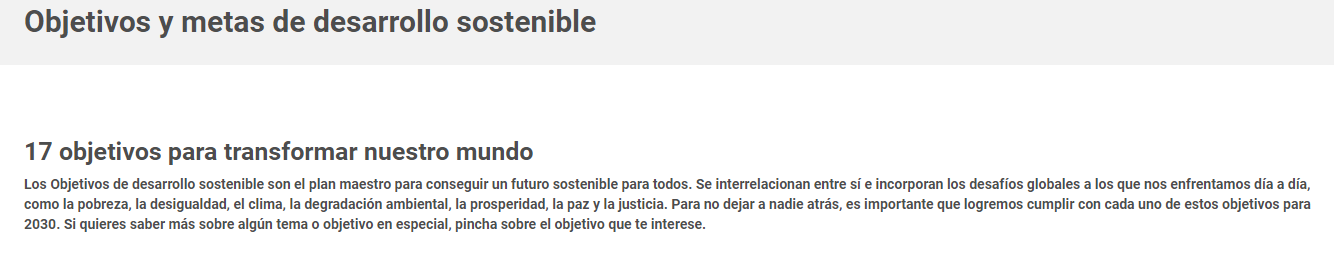 Prof. Adj. Mag. Carlos Darío Delasio
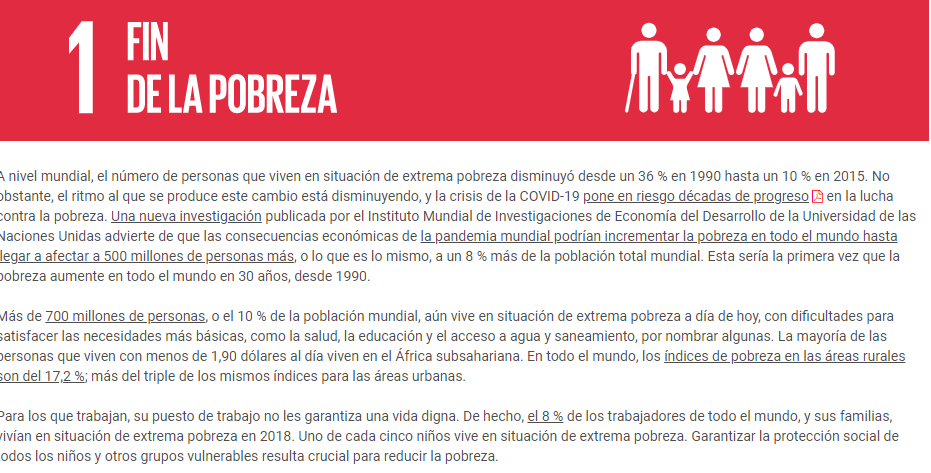 Prof. Adj. Mag. Carlos Darío Delasio
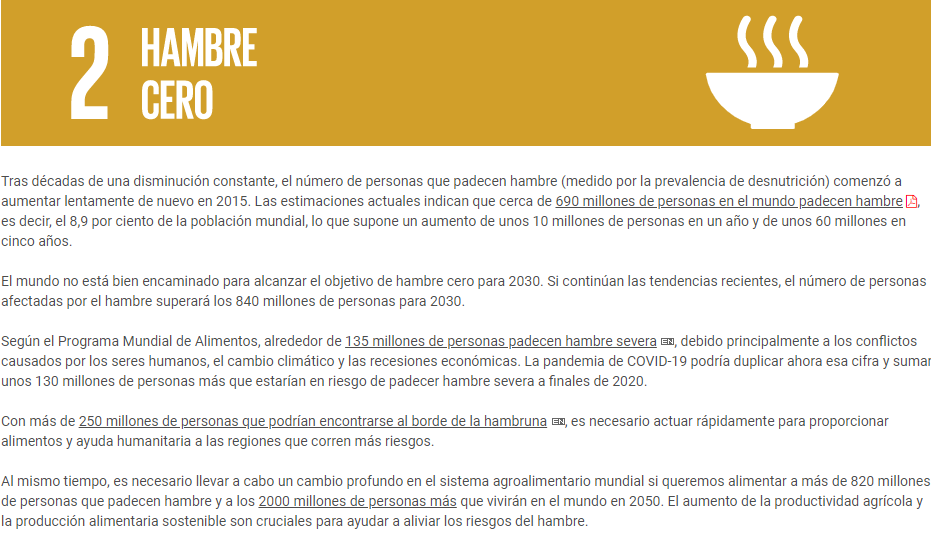 Prof. Adj. Mag. Carlos Darío Delasio
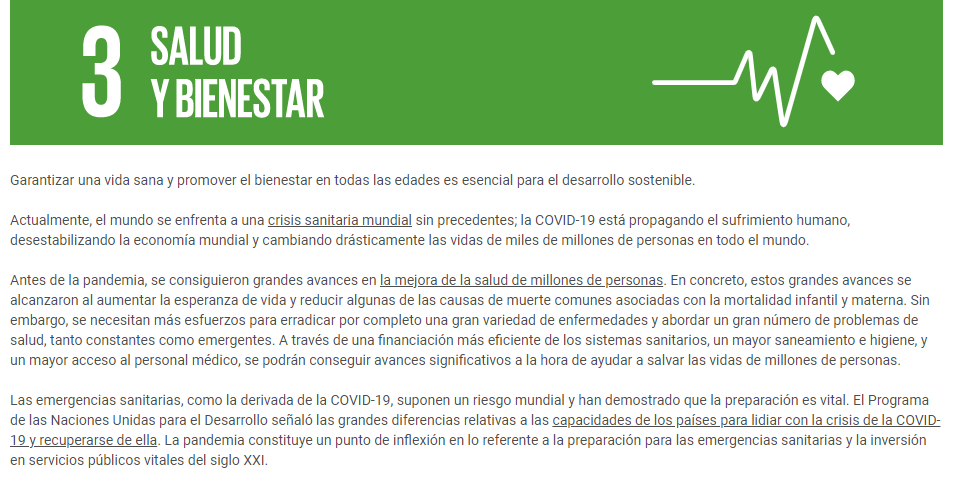 Prof. Adj. Mag. Carlos Darío Delasio
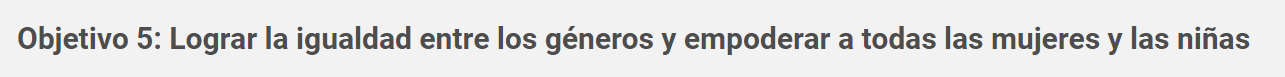 Prof. Adj. Mag. Carlos Darío Delasio
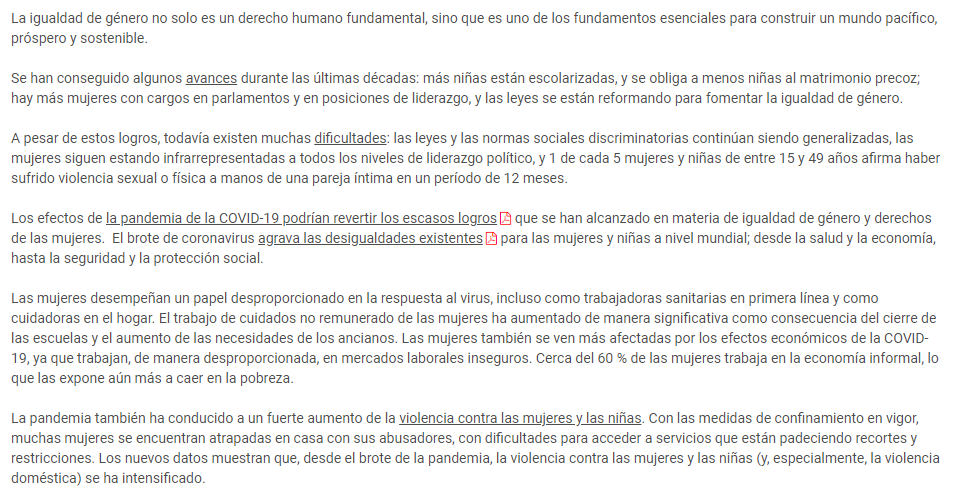 Prof. Adj. Mag. Carlos Darío Delasio
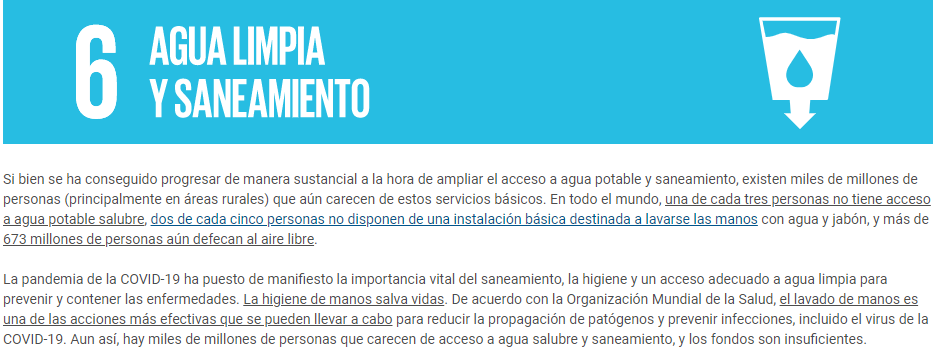 Prof. Adj. Mag. Carlos Darío Delasio
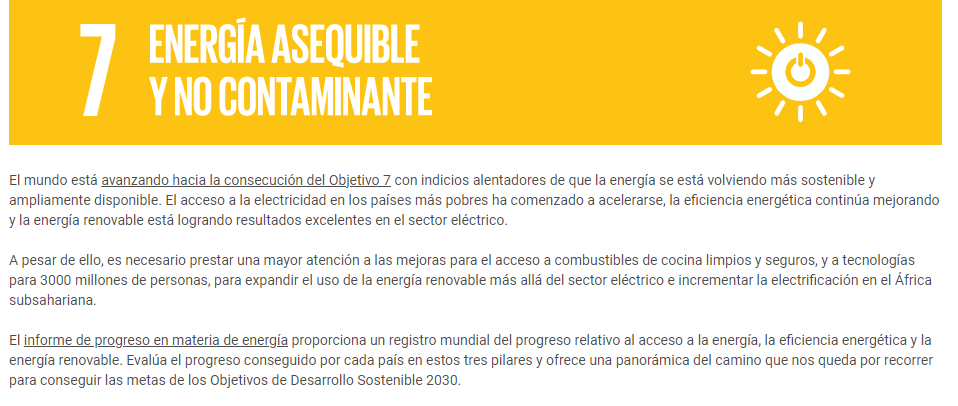 Prof. Adj. Mag. Carlos Darío Delasio
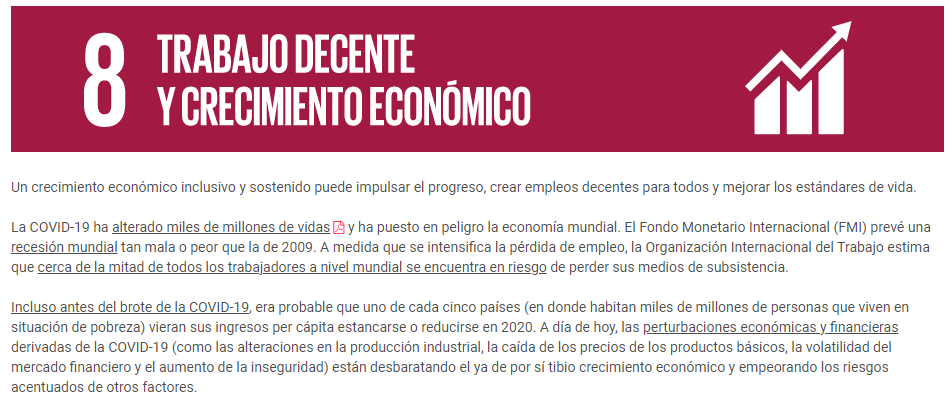 Prof. Adj. Mag. Carlos Darío Delasio
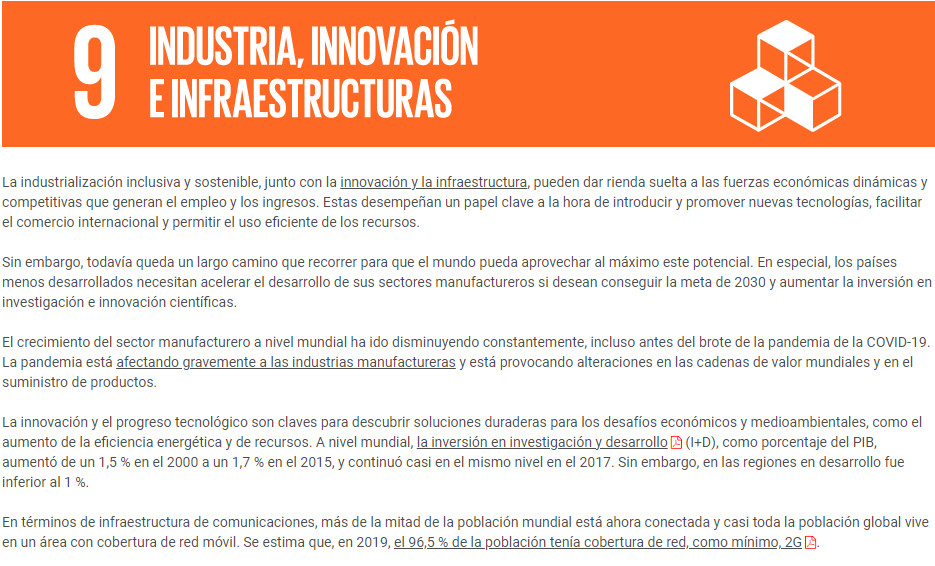 Prof. Adj. Mag. Carlos Darío Delasio
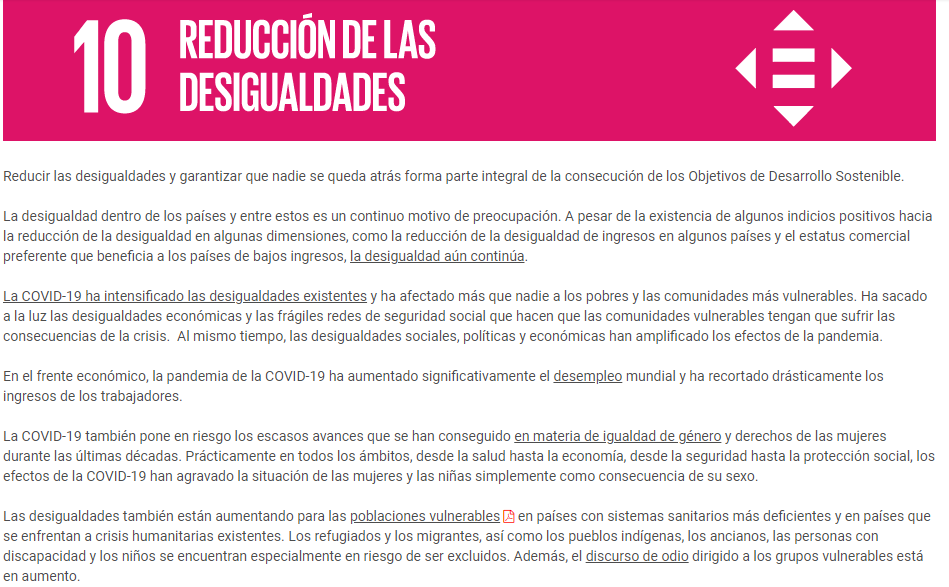 Prof. Adj. Mag. Carlos Darío Delasio
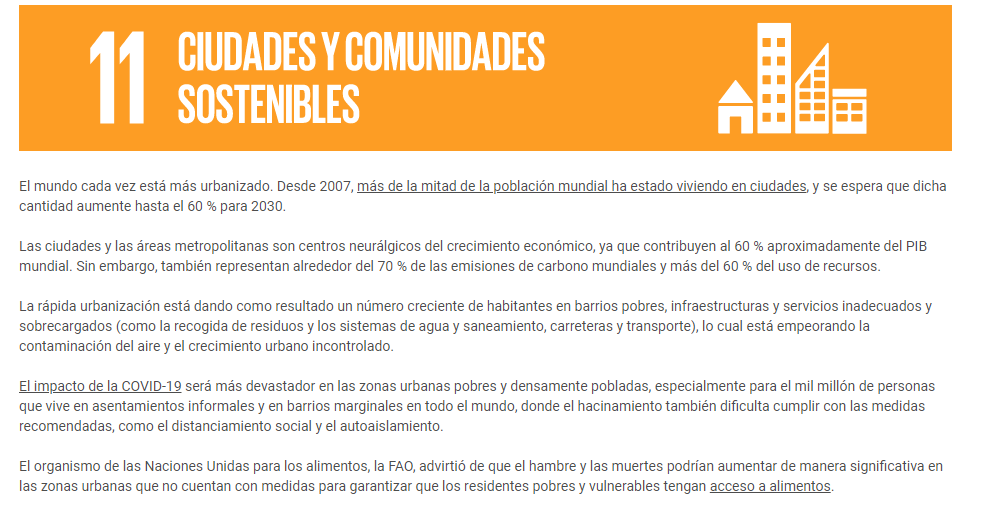 Prof. Adj. Mag. Carlos Darío Delasio
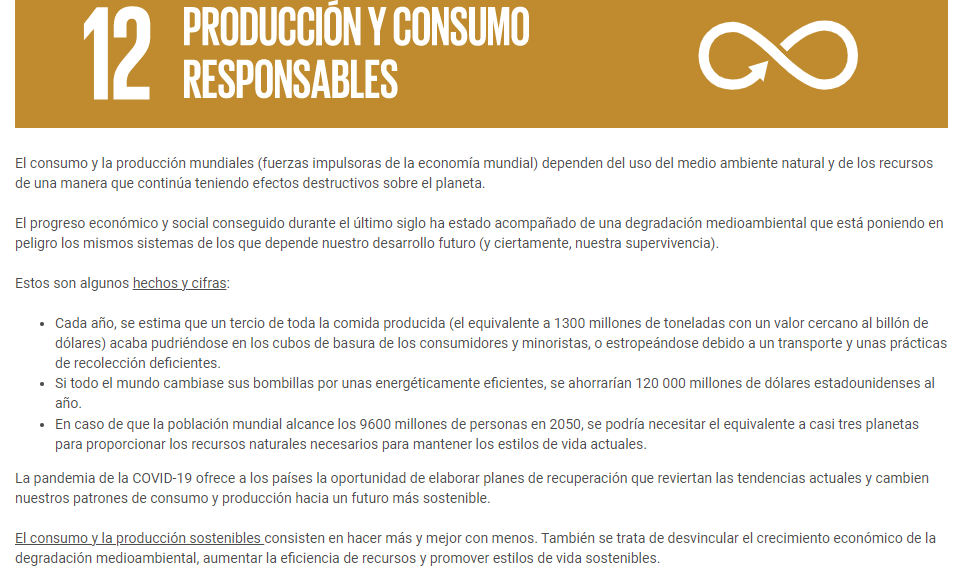 Prof. Adj. Mag. Carlos Darío Delasio
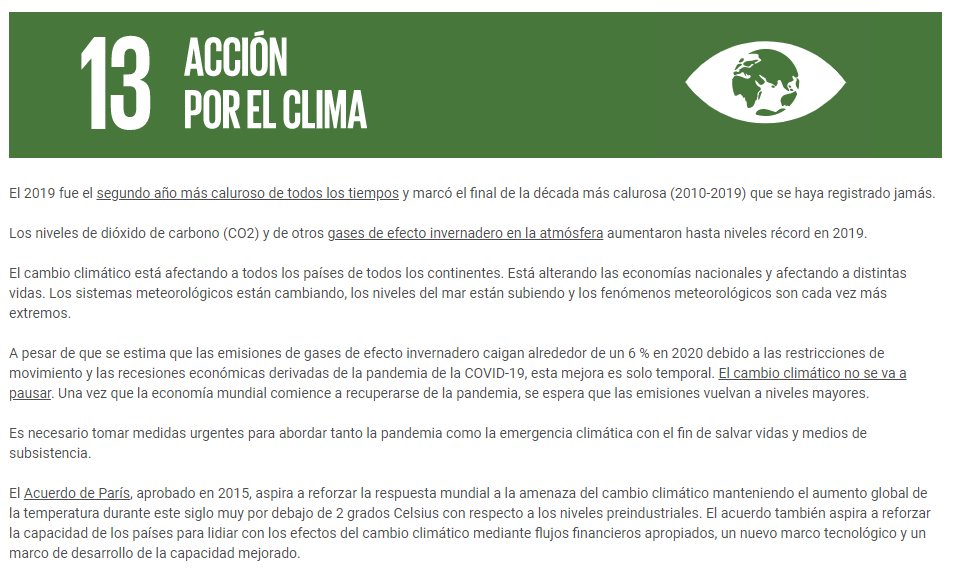 Prof. Adj. Mag. Carlos Darío Delasio
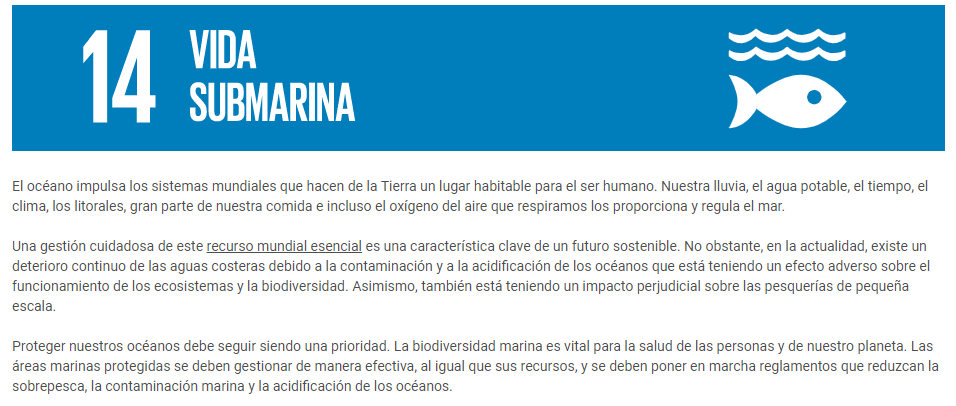 Prof. Adj. Mag. Carlos Darío Delasio
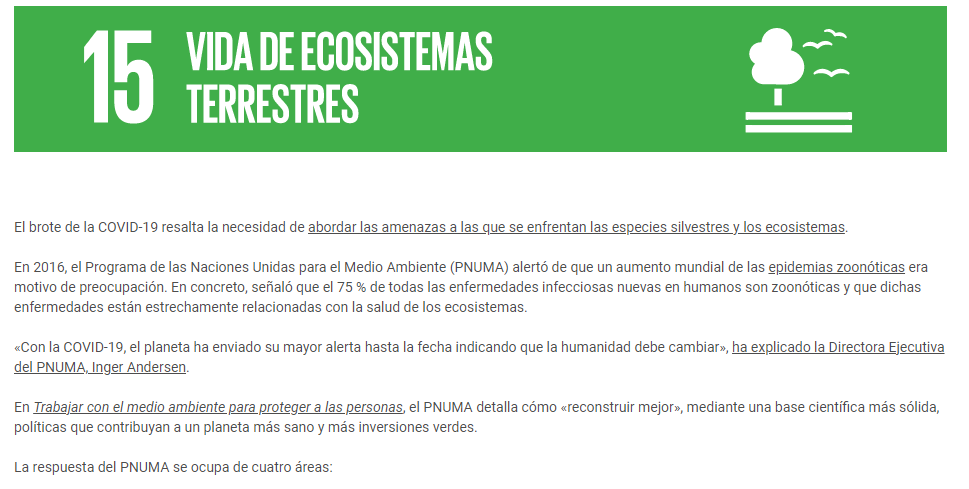 Prof. Adj. Mag. Carlos Darío Delasio
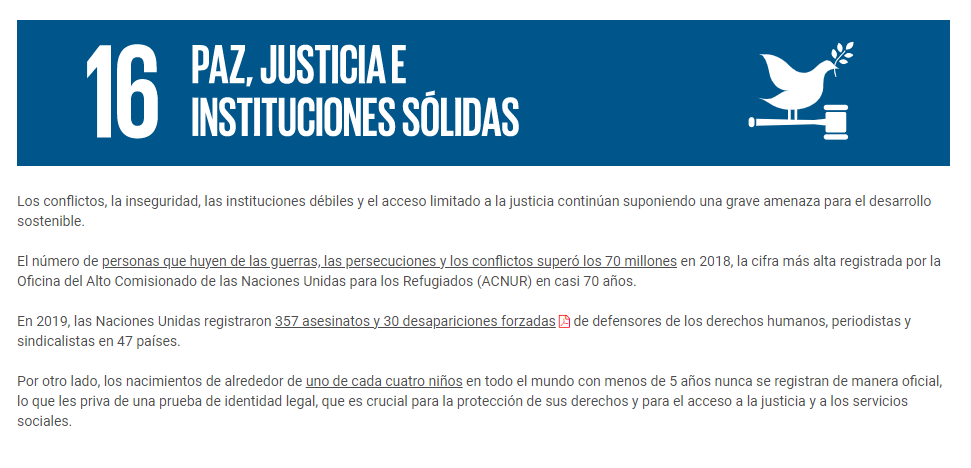 Prof. Adj. Mag. Carlos Darío Delasio
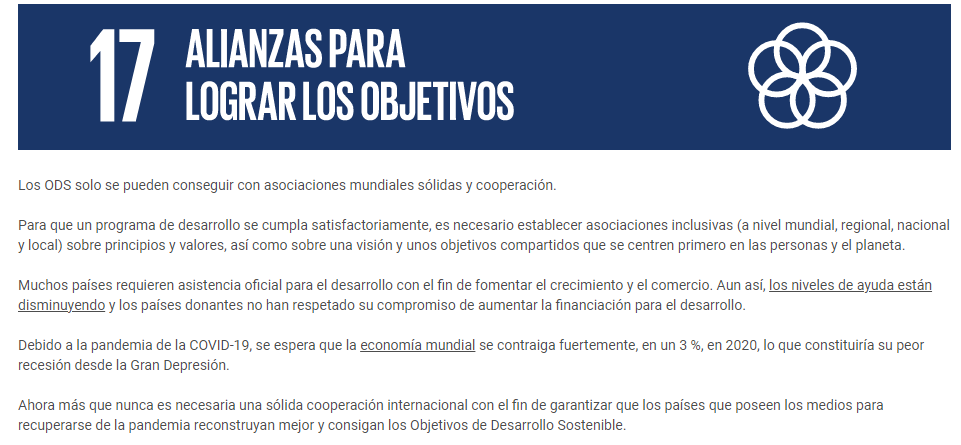